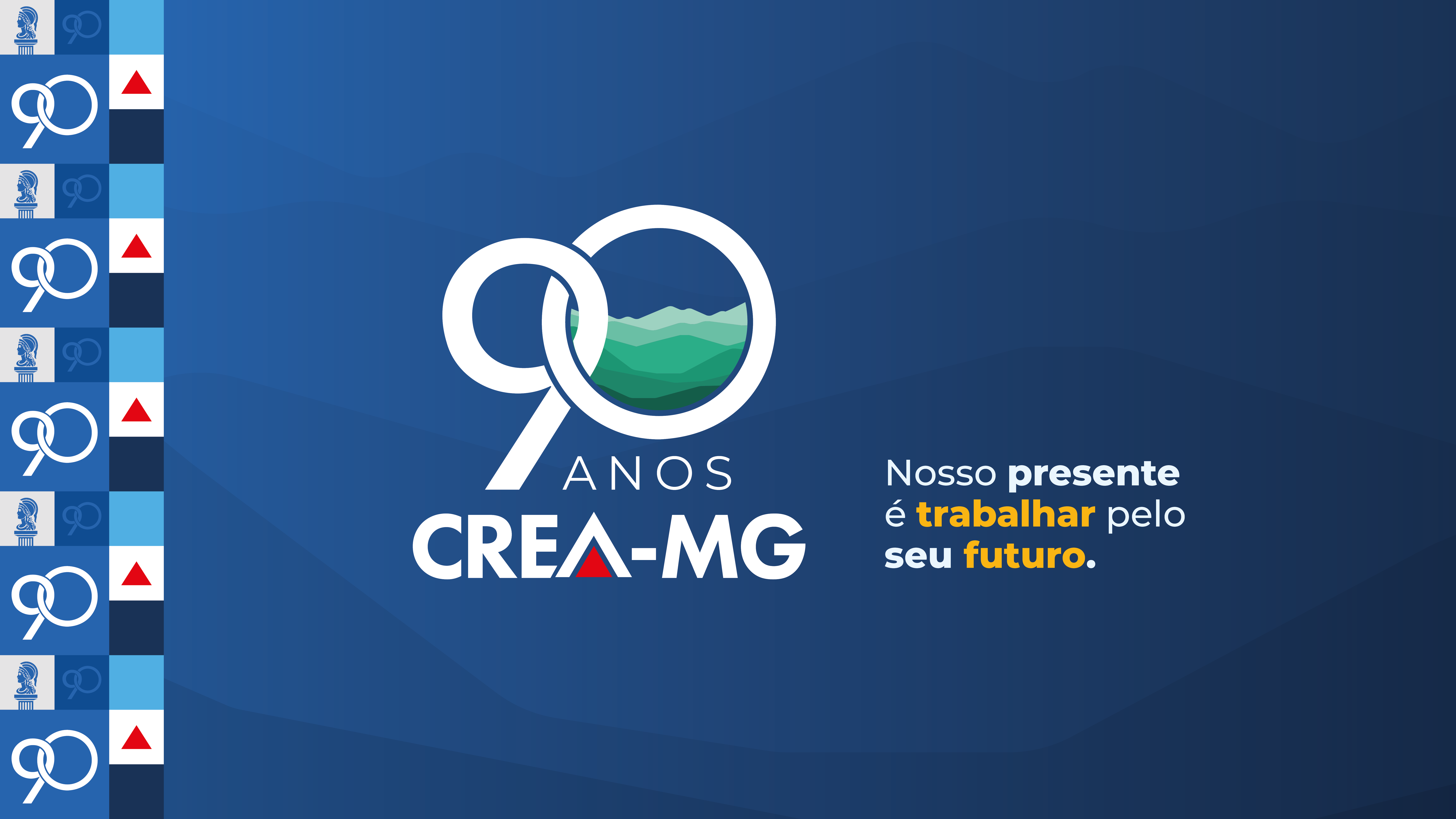 Seminário de Apresentação dos 
Grupos de Trabalho do CREA-MG
1
GRUPO DE TRABALHO SOBRE ECONOMIA DE BAIXO CARBONO
ECONOMIA DE BAIXO CARBONOCOMPOSIÇÃO
Convidados
Ariane Miranda de Oliveira
Fábio Cézar Gomes
Maysa Figueiredo Martins
Nelson Fontes
Octacílio Toffalini Junior
Thiago Magalhães Meireles
Valéria de Fátima Silva
Conselheiros 
Antônio Marcos Generoso 
Carolina Ferreira dos Santos
Maria Sircia de Sousa
3
ECONOMIA DE BAIXO CARBONOOBJETIVOS
1 - Promover a integração e a orientação dos profissionais registrados no CREA-MG quanto às melhores práticas e inovações relacionadas à economia de baixo carbono. 

2 - Alinhar as atividades profissionais regulamentadas pelo CREA às demandas de sustentabilidade, fornecendo suporte técnico, atualização contínua e fortalecendo o papel dos membros na transição para uma economia ambientalmente responsável.
4
ECONOMIA DE BAIXO CARBONODESENVOLVIMENTO DAS ATIVIDADES
Atividade: Reuniões do GT
Objetivo: Debater sobre a atuação dos profissionais vinculados ao sistema CREA/CONFEA na economia de baixo carbono.
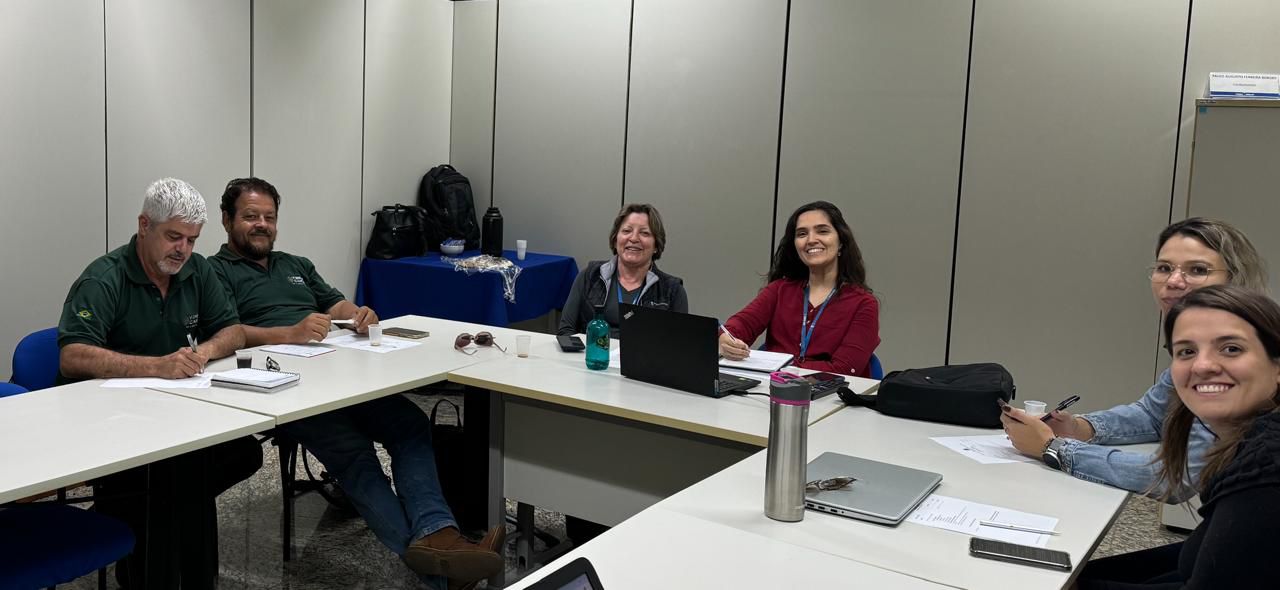 5
Economia de Baixo CarbonoDesenvolvimento das Atividades:
Atividade: Visita técnica a Extrema - MG
Objetivo: Conhecer o Programa Municipal - Extrema no Clima
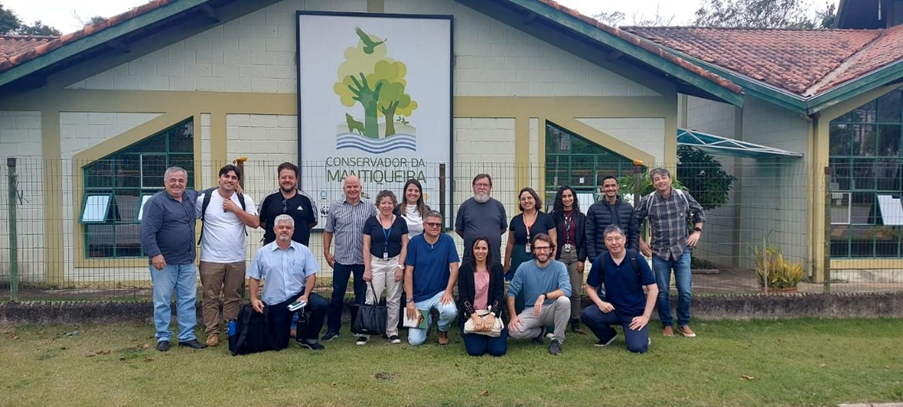 6
Economia de Baixo CarbonoDesenvolvimento das Atividades:
Atividade: Visita técnica a Extrema - MG
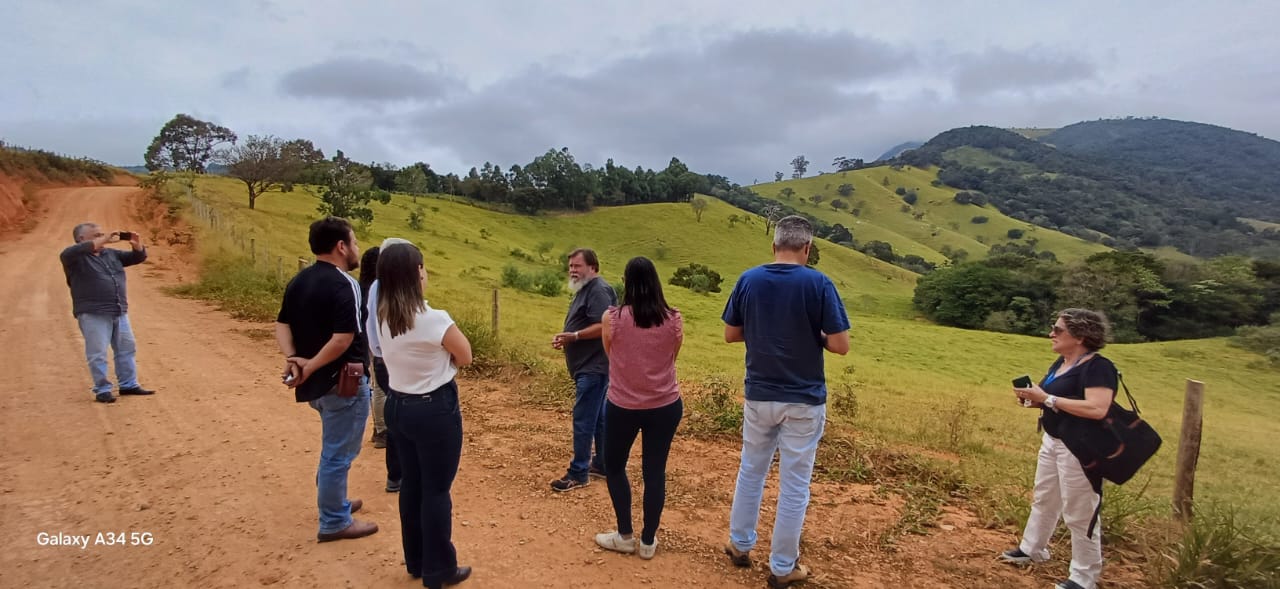 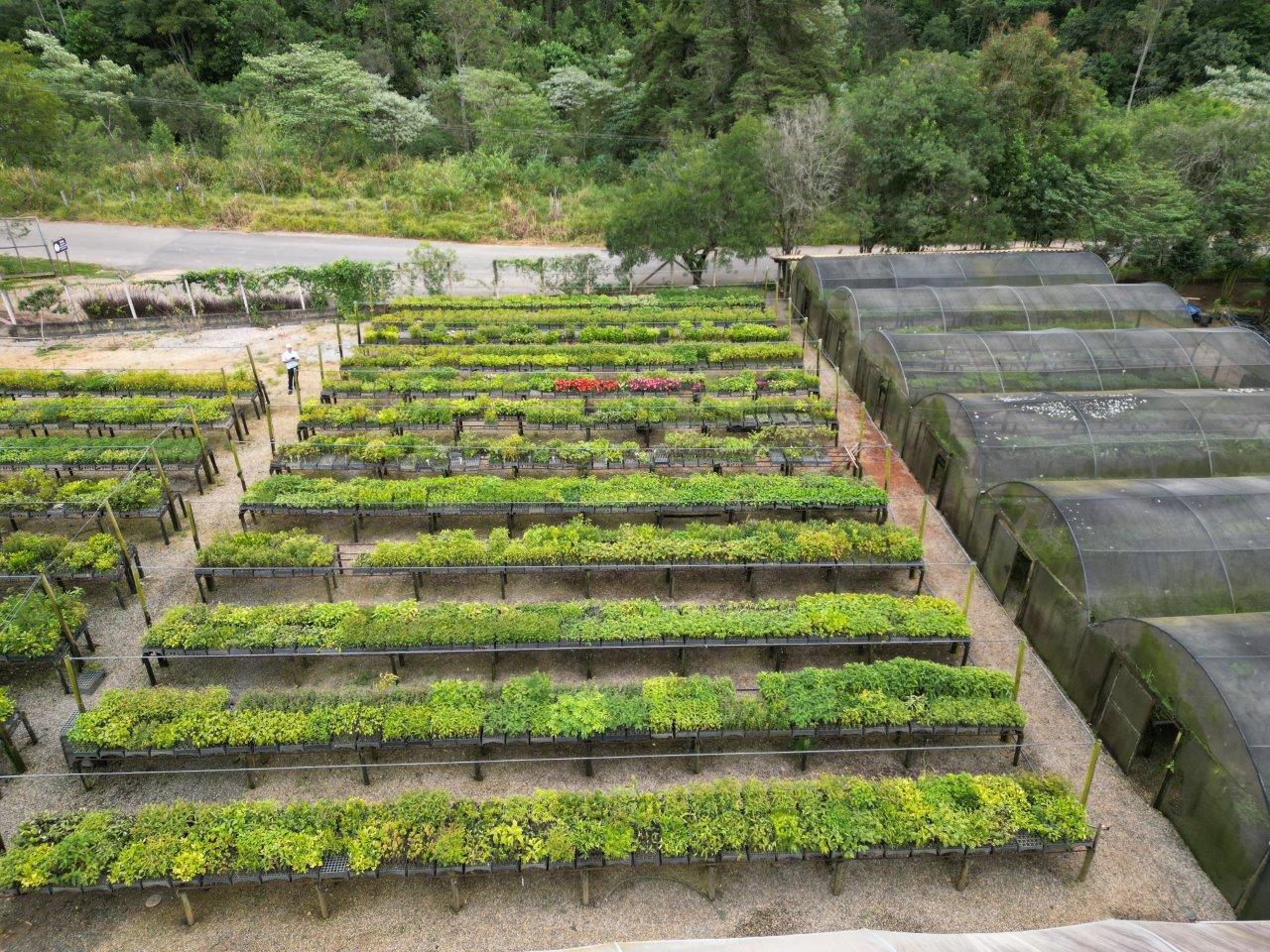 7
Economia de Baixo CarbonoDesenvolvimento das Atividades:
Atividade: Visita técnica a Extrema - MG
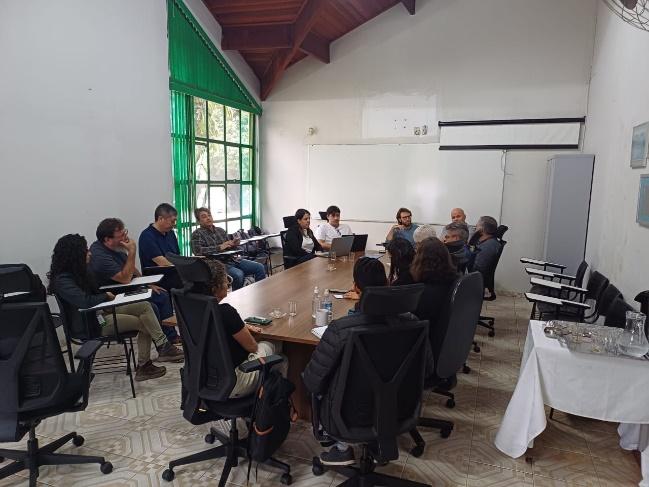 Empresas instaladas no município são obrigadas a fazer o inventário de emissão de gases de efeito estufa e realizar a compensação de suas emissões para obter o licenciamento ambiental.
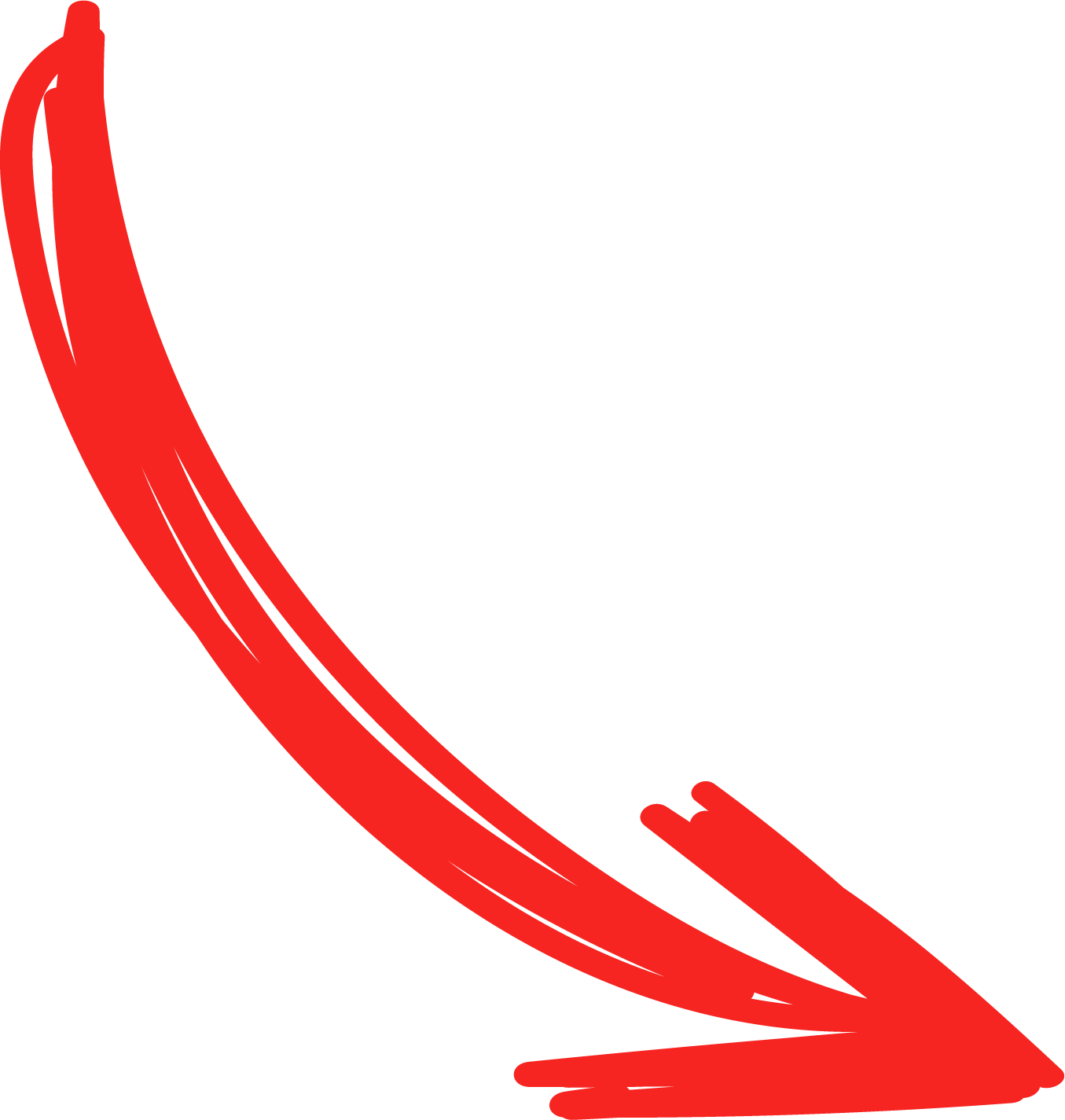 Pioneirismo no Brasil
8
ECONOMIA DE BAIXO CARBONODESENVOLVIMENTO DAS ATIVIDADES
Atividade: Confecção de questionários direcionados a PROFISSIONAIS e EMPRESAS do sistema CREA/CONFEA.  
Objetivo: Investigar a adesão e os desafios  de profissionais vinculados ao sistema CREA/CONFEA e de empresas para a implantação de uma economia de baixo carbono.
Disponibilizado no site do CREA/MG
9
ECONOMIA DE BAIXO CARBONODESENVOLVIMENTO DAS ATIVIDADES
Atividade: Questionário direcionado a PROFISSIONAIS
Você e a economia de baixo carbono.


Resposta: 50 profissionais
Áreas: Agronomia e Engenharias
10
ECONOMIA DE BAIXO CARBONODESENVOLVIMENTO DAS ATIVIDADES
Qual papel as engenharias podem desempenhar na transição para economia de baixo carbono?
61% - Desenvolvimento de tecnologias mais eficientes em termos de energia

19% - Projeto de infraestrutura sustentável

12% - Implementação de práticas de fabricação mais limpas

8% - Projetos de economia circular
11
ECONOMIA DE BAIXO CARBONODESENVOLVIMENTO DAS ATIVIDADES
Você acredita que a regulamentação do mercado de carbono aumentará suas possibilidades de atuação em projetos de redução e compensação de GEE?
67% - Muito

22% - Mediano

07% - Pouco

04% - Muito pouco
12
ECONOMIA DE BAIXO CARBONODESENVOLVIMENTO DAS ATIVIDADES
Qual a contribuição dos mercados REGULADO e VOLUNTÁRIO de carbono para a mitigação das mudanças climáticas e para o comércio de créditos de carbono?
44% - Maior potencial do mercado regulado
21% - Ambos têm o mesmo potencial 
35% - Não responderam
13
ECONOMIA DE BAIXO CARBONODESENVOLVIMENTO DAS ATIVIDADES
Quais são os principais desafios para os engenheiros na adoção de práticas mais sustentáveis em seus projetos?
39% - Carência de técnicos para implementação de projetos
23% - Dificuldade de acesso a tecnologias 
23% - Falta de conscientização ou interesse dos clientes ou empregadores
15% - Falta de incentivos financeiros e políticas públicas que estimulem a adoção de práticas redutoras de emissão de GEE.
14
ECONOMIA DE BAIXO CARBONODESENVOLVIMENTO DAS ATIVIDADES
Atividade: Questionário direcionado a EMPRESAS
Avaliação de práticas e impactos da economia de baixo carbono na atuação das empresas.

Resposta: 12 empresas
Áreas: Minas Gerais e São Paulo
15
ECONOMIA DE BAIXO CARBONODESENVOLVIMENTO DAS ATIVIDADES
Há quanto tempo a empresa faz a gestão das emissões?
66% - Não faz

33% - Entre 5 e 10 anos

01% - Não respondeu
16
ECONOMIA DE BAIXO CARBONODESENVOLVIMENTO DAS ATIVIDADES
De que maneira a empresa avalia e mitiga os riscos relacionados às emissões de GEE?
66% - A empresa ainda não possui uma política formal de avaliação e mitigação 

33% - A empresa se baseia nas regulamentações ambientais existentes 

01% - Não respondeu
17
ECONOMIA DE BAIXO CARBONODESENVOLVIMENTO DAS ATIVIDADES
Qual ou quais os principais obstáculos que a empresa enfrenta para uma transição para a economia de baixo carbono?
50% - Custos elevados de investimento
20% - Carência de legislação orientadora
10% - Dificuldade de acesso ao mercado de carbono
10% - Falta de tecnologias adequadas
10% - Resistência da equipe de liderança
18
Economia de Baixo CarbonoDesenvolvimento das Atividades:
Atividade: Relacionar os Objetivos de Desenvolvimento Sustentável (ODS) da ONU e as profissões do sistema CREA/CONFEA.

Objetivo: Relacionar as possíveis maneiras de atuação dos profissionais do sistema CREA/CONFEA na busca por um desenvolvimento sustentável através de uma economia de baixo carbono.
19
Economia de Baixo CarbonoDesenvolvimento das Atividades:
Atividade: Analisar os Objetivos de Desenvolvimento Sustentável (ODS) e as profissões do sistema CREA/CONFEA.
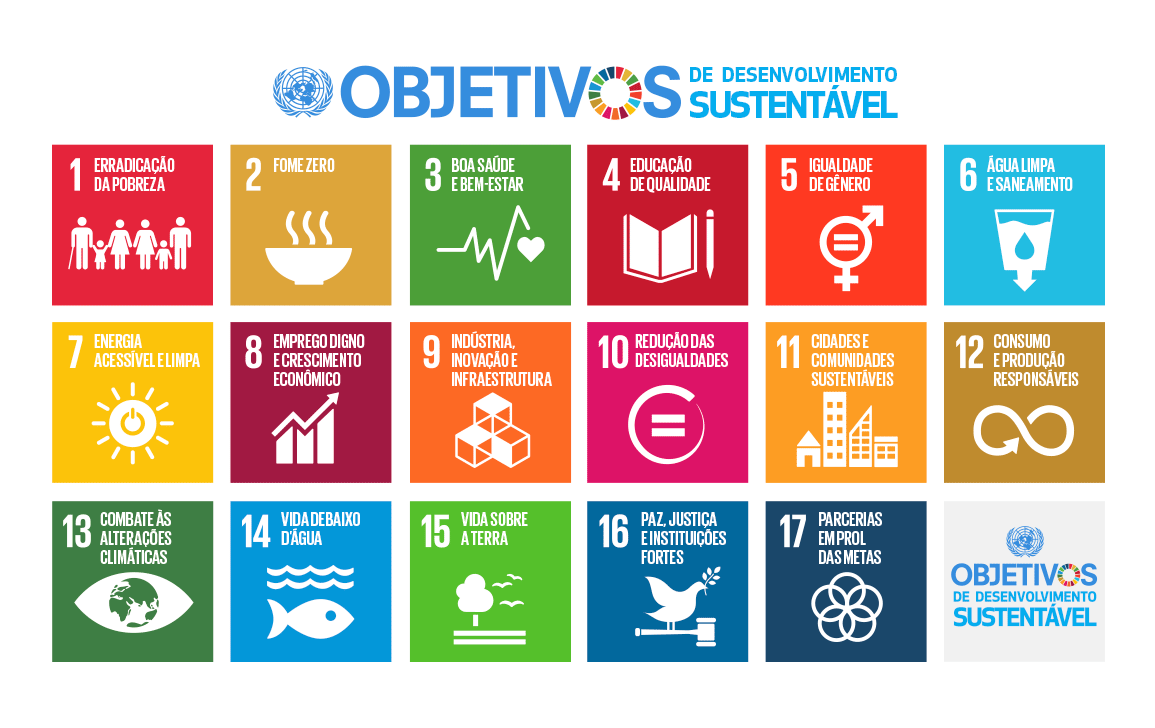 20
Economia de Baixo CarbonoDesenvolvimento das Atividades:
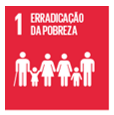 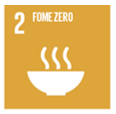 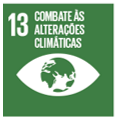 Vida sobre a terra
Combate às alterações climáticas
Água limpa e saneamento
Cidades e comunidades sustentáveis
Consumo e produção responsáveis
Energia acessível e limpa
Indústria inovação e Infra estrutura
Fome Zero
Erradicação da pobreza
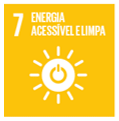 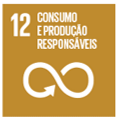 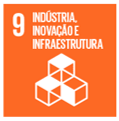 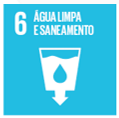 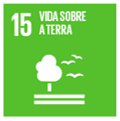 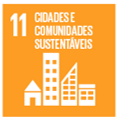 21
Economia de Baixo CarbonoDesenvolvimento das Atividades:
Atividade: Publicação de Artigo 


Objetivo: Informar aos leitores sobre o teor e o andamento do Projeto de Lei brasileiro que visa regulamentar o mercado de carbono no Brasil.
22
Economia de Baixo CarbonoDesenvolvimento das Atividades:
Atividade: Publicação de Artigo
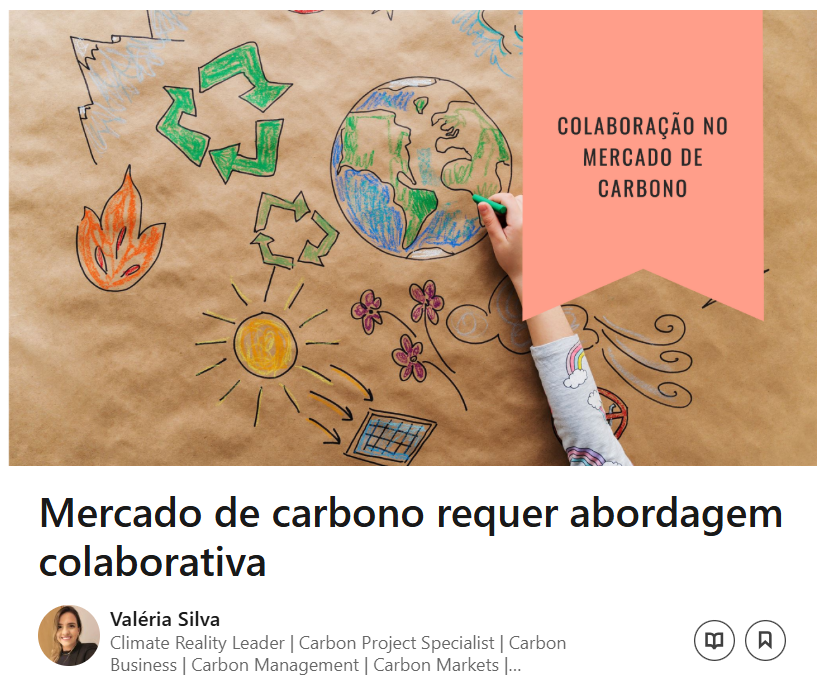 23
Economia de Baixo CarbonoDesenvolvimento das Atividades:
Atividade: Realização do Workshop “O papel das engenharias na transição para uma economia de baixo carbono”.
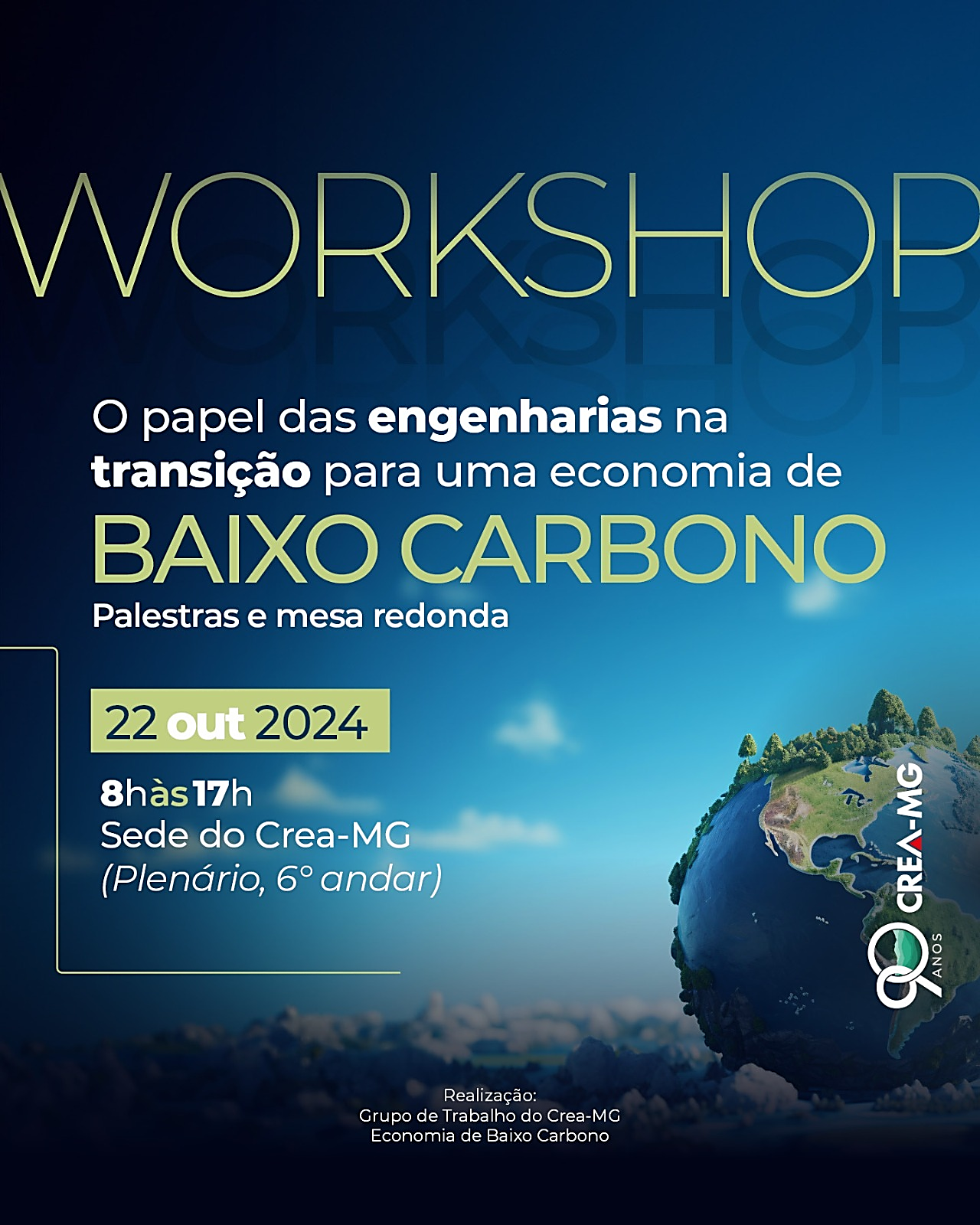 24
Economia de Baixo CarbonoDesenvolvimento das Atividades:
Objetivo: 
Criar oportunidades para engenheiros ampliarem seus conhecimentos sobre transição para uma economia de baixo carbono; 
Fomentar a troca de conhecimento e experiencia entre profissionais, buscando debater soluções integradas para o alcance da redução de emissões de carbono e da sustentabilidade em diversos setores, como indústria, transporte, construção civil, energia e agronegócio.
Informar aos profissionais sobre o teor e o andamento do Projeto de Lei brasileiro que visa regulamentar o mercado de carbono no Brasil.
25
Economia de Baixo CarbonoDesenvolvimento das Atividades:
Atividade: Realização do Workshop “O papel das engenharias na transição para uma economia de baixo carbono”.
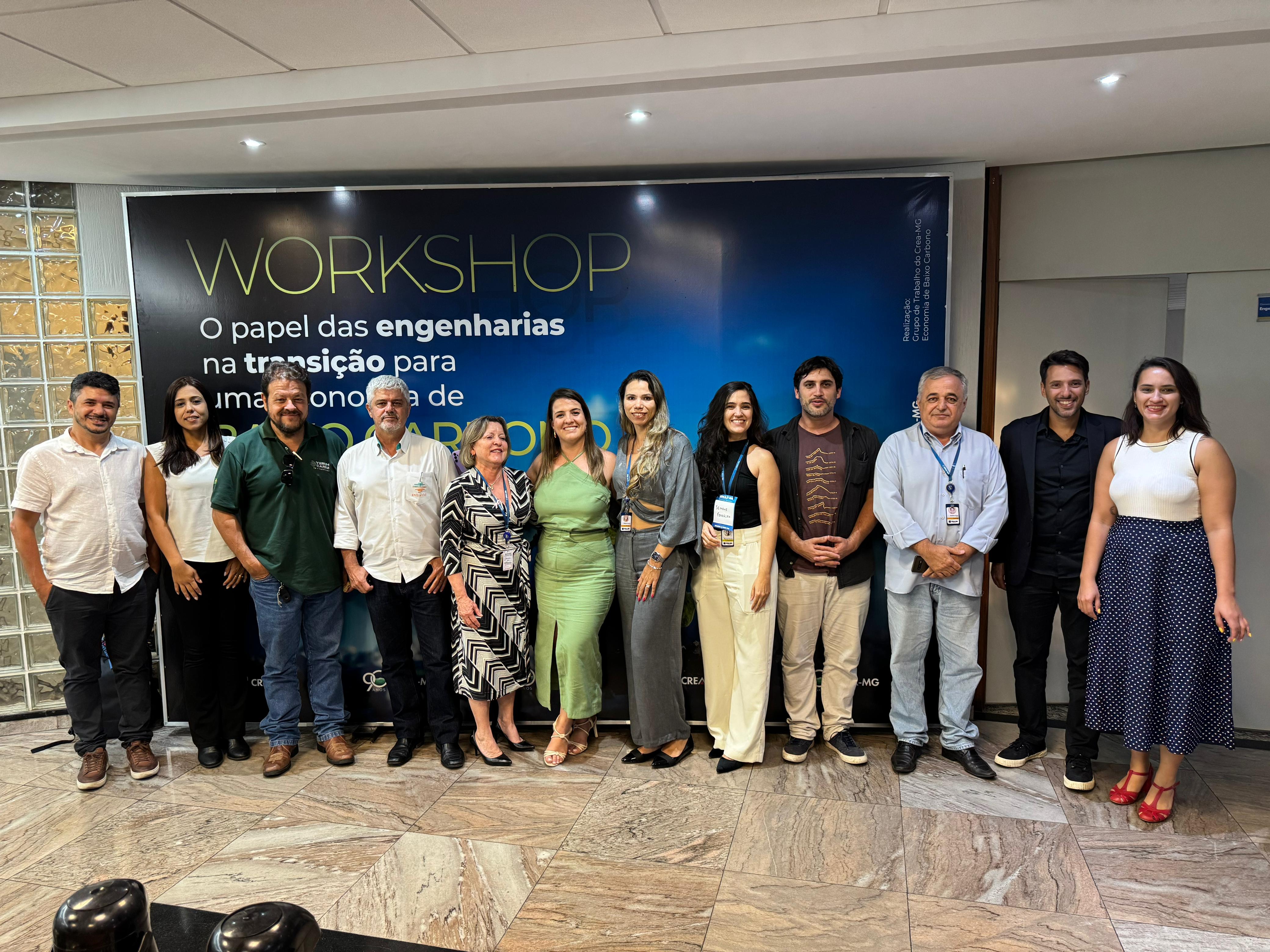 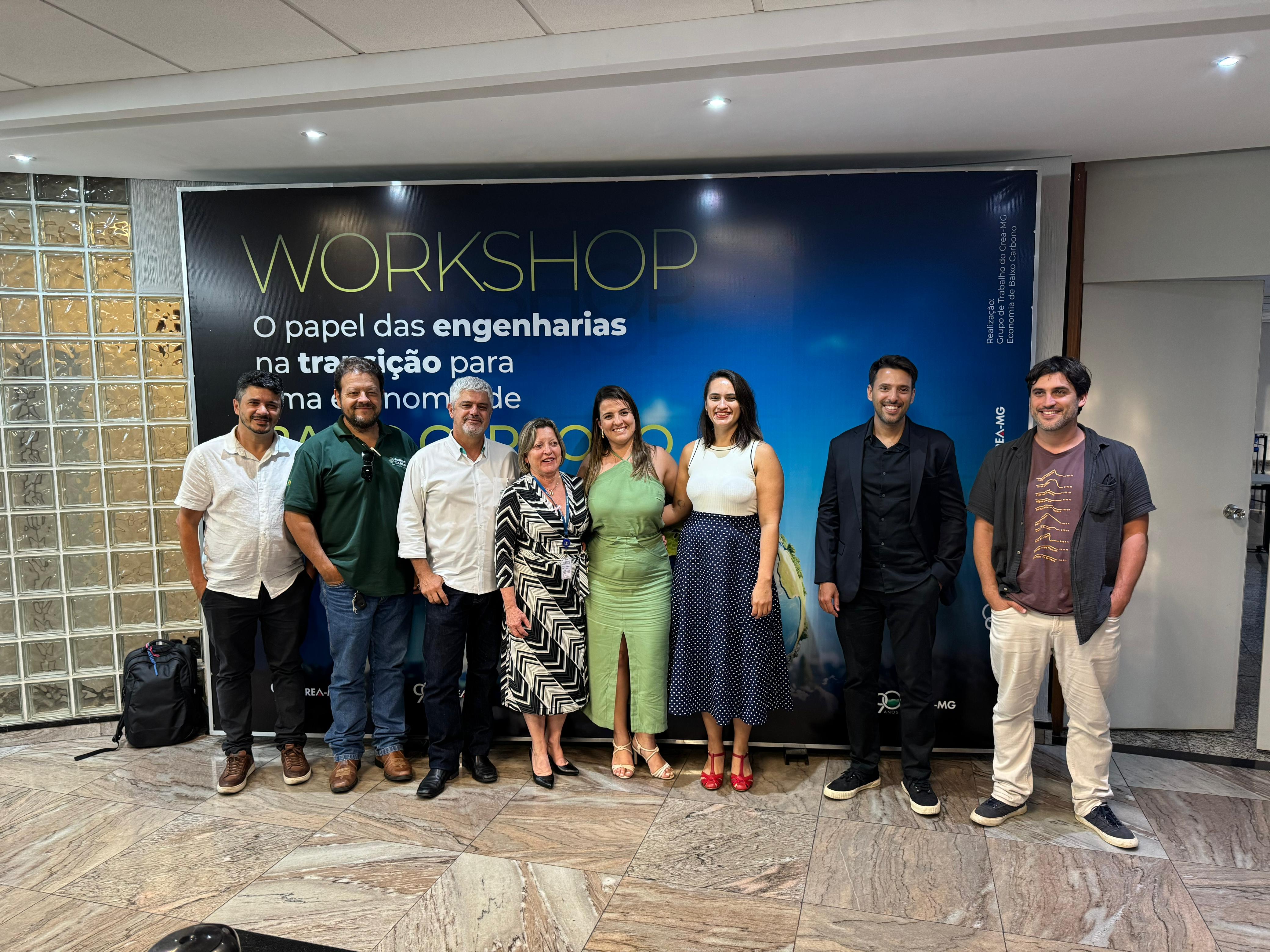 26
Economia de Baixo CarbonoDesenvolvimento das Atividades:
Atividade: Doação de mudas de espécies florestais nativas

Objetivo: Reforçar a ideia da necessidade de mudança para uma economia de baixo carbono e mostrar que atitudes simples da sociedade podem contribuir significativamente com esse objetivo
27
Economia de Baixo CarbonoDesenvolvimento das Atividades:
Atividade: Doação de mudas de espécies florestais nativas

Objetivo: Reforçar a ideia da necessidade de mudança para uma economia de baixo carbono e mostrar que atitudes simples da sociedade podem contribuir significativamente com esse objetivo
20 Urucum - Bixa orellana
20 Ipê rosa - Handroanthus heptaphyllus 
20 Canafístula - Peltophorum dubium
20 Pau d´alho - Gallesia integrifolia
20 Jatobá - Hymenaea courbaril
28
Economia de Baixo CarbonoDesenvolvimento das Atividades:
Atividade: Doação de mudas de espécies florestais nativas
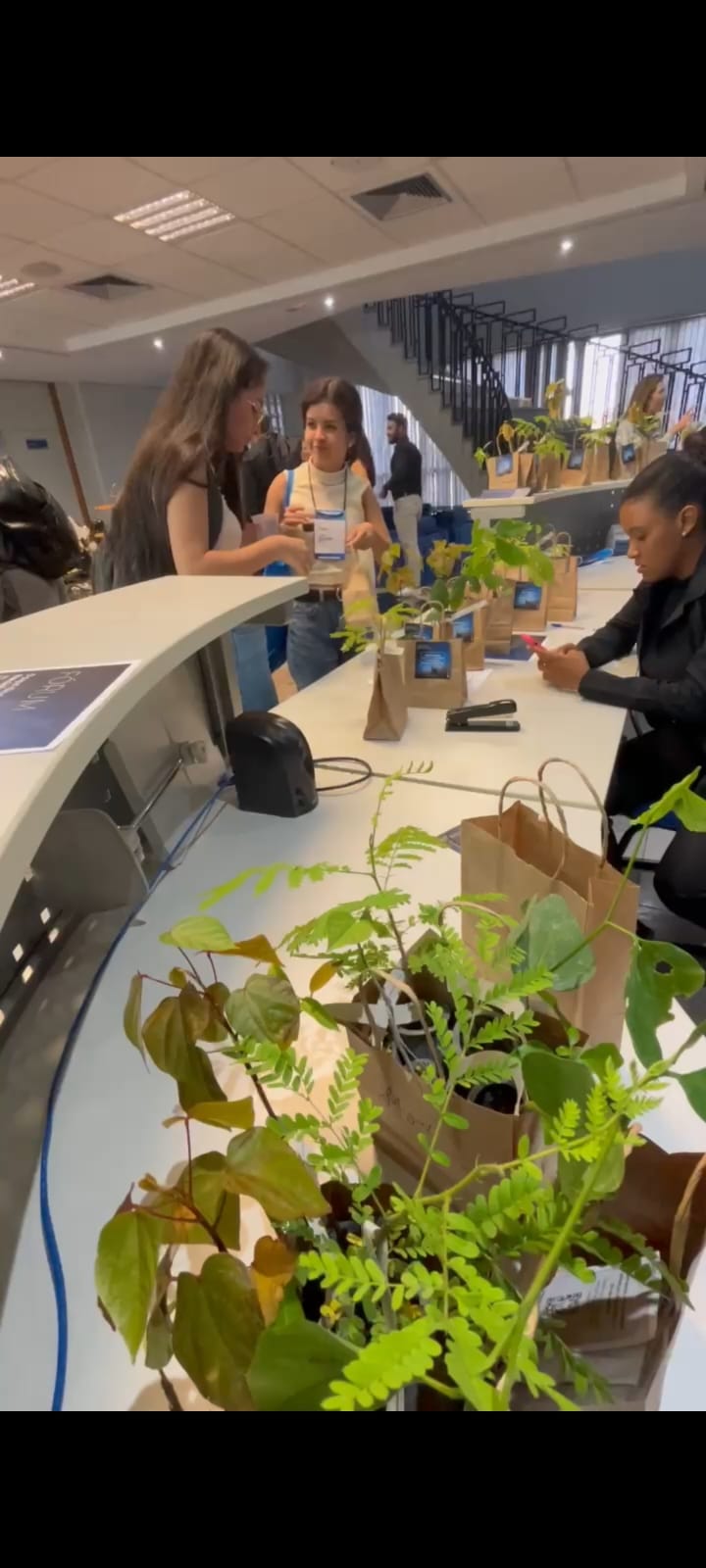 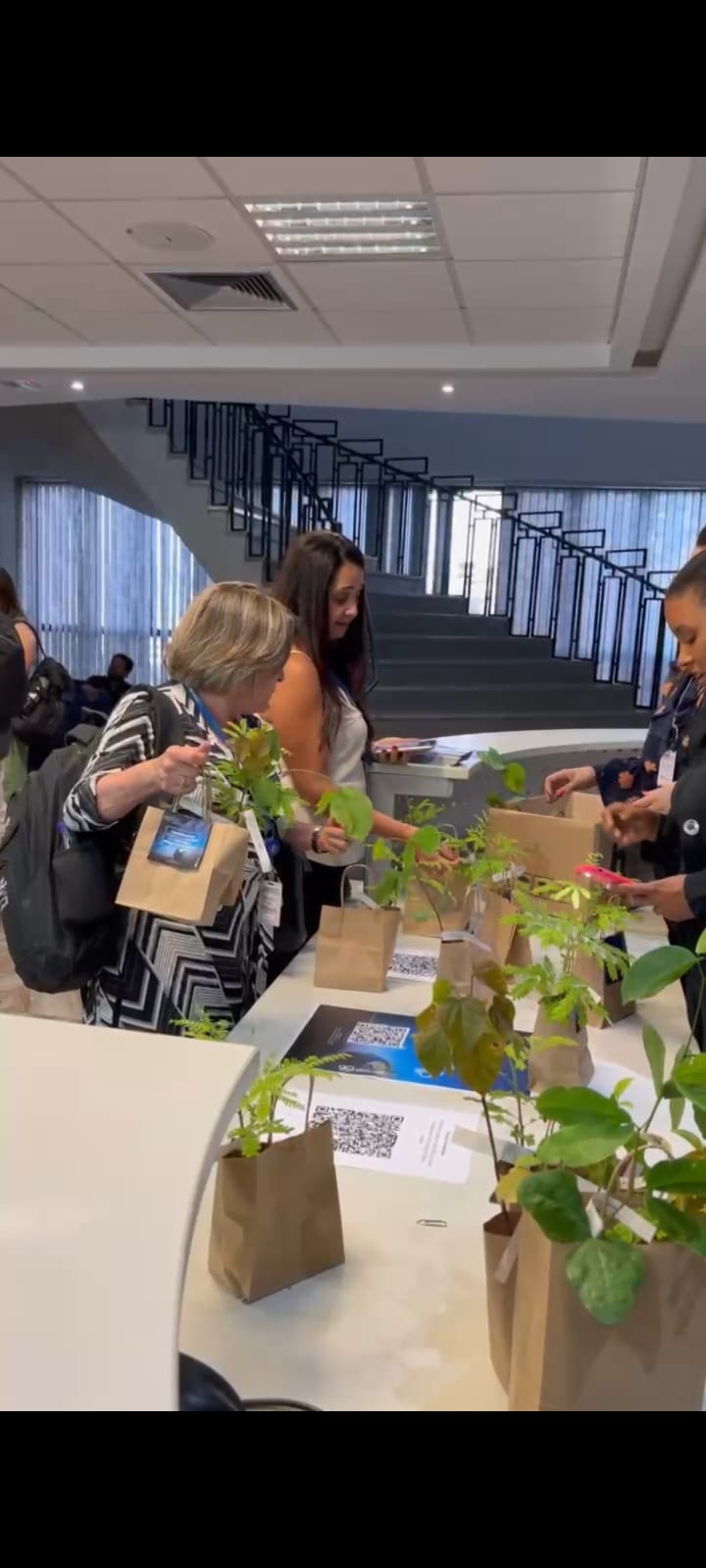 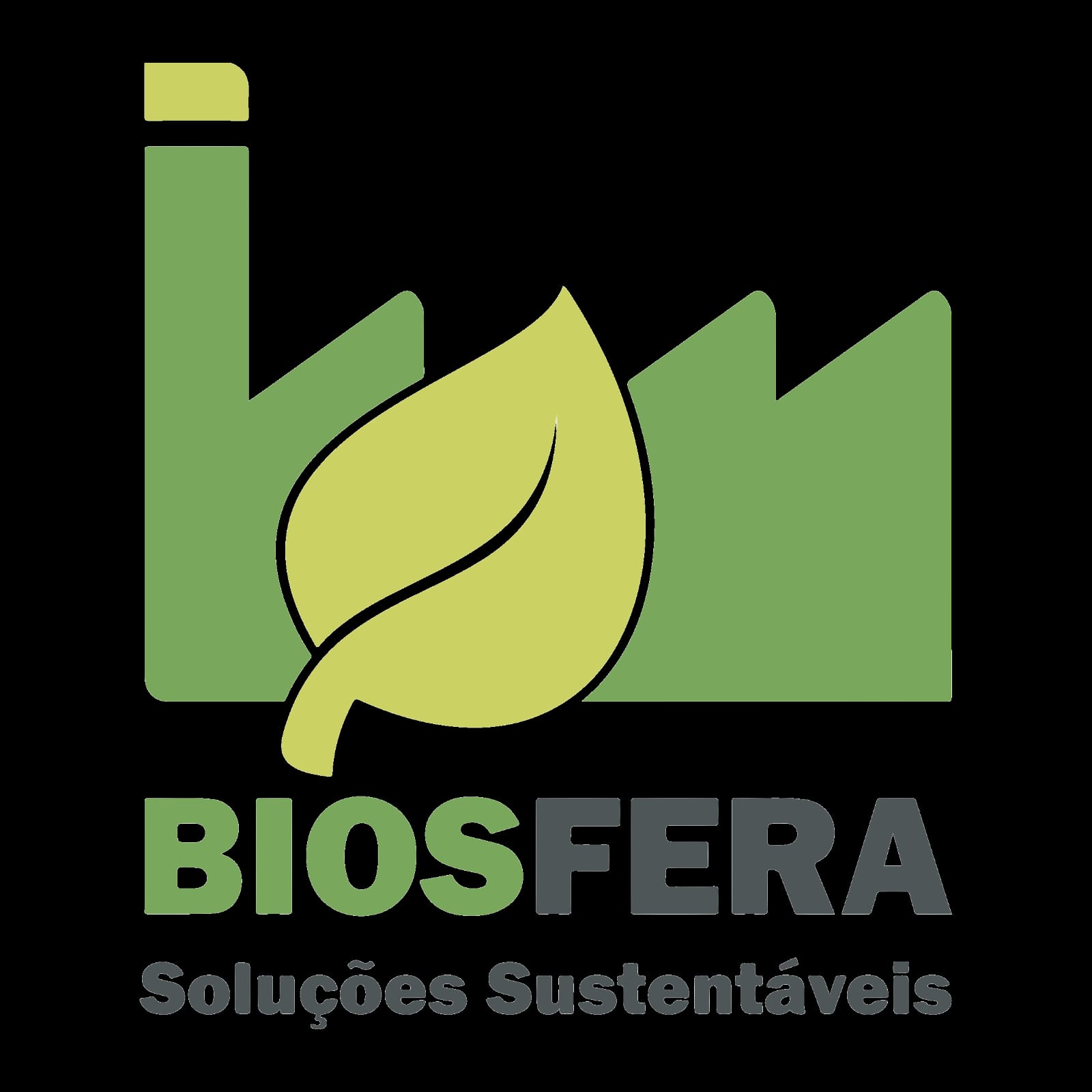 29
Economia de Baixo CarbonoDesenvolvimento das Atividades:
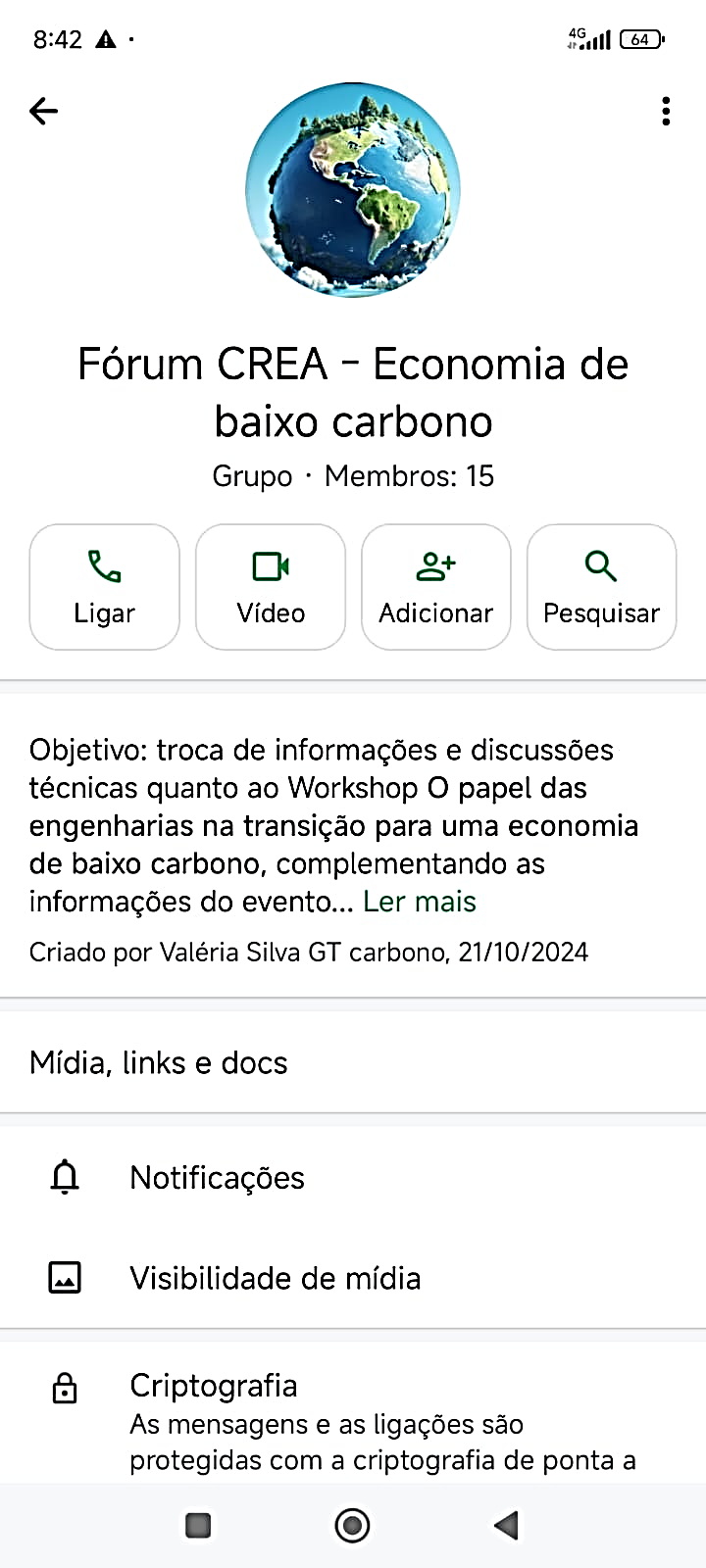 Atividade: Doação de mudas de espécies florestais nativas

Objetivo: Promover o network e a troca de experiências e informações entre os palestrantes e ouvintes do Workshop, complementando o evento.
30
Economia de Baixo CarbonoProduto do Grupo de Trabalho sobre 
Economia de Baixo Carbono
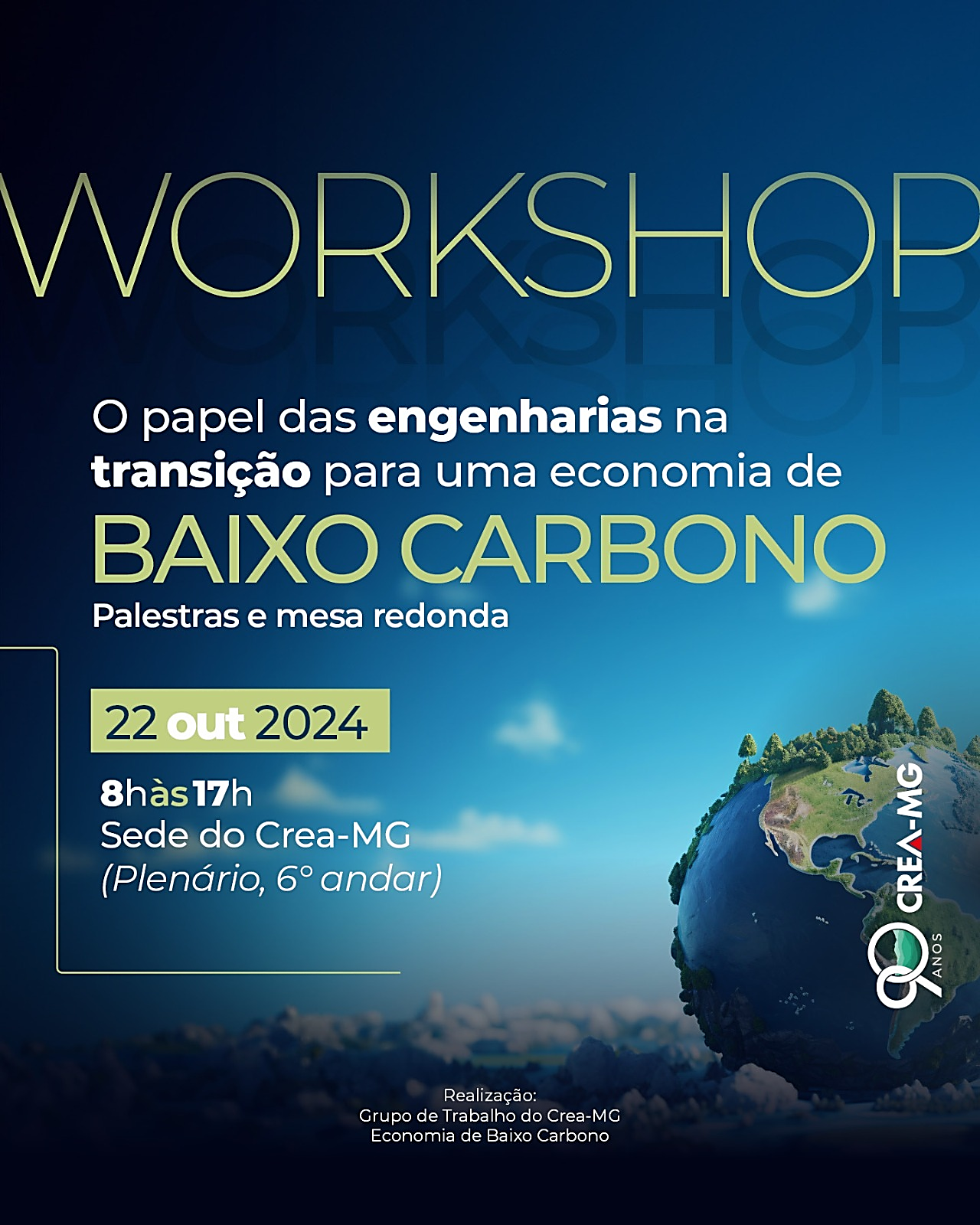 31
Economia de Baixo CarbonoAgradecimentos
1. CREA-MG 2. Universidade Federal de Viçosa3. Prefeitura de Extrema 4. Palestrantes do Workshop 5. Biosfera
32
Economia de Baixo CarbonoMensagem Final
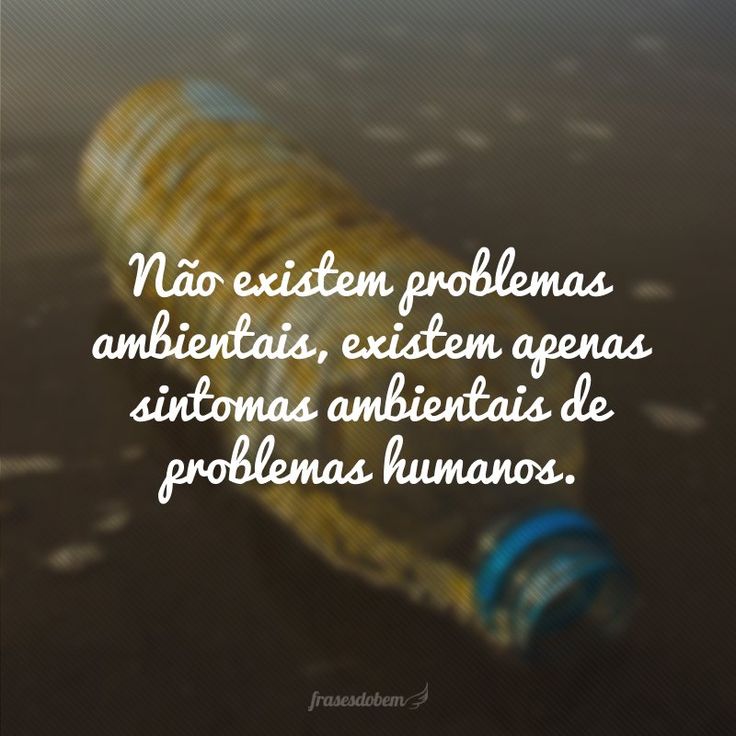 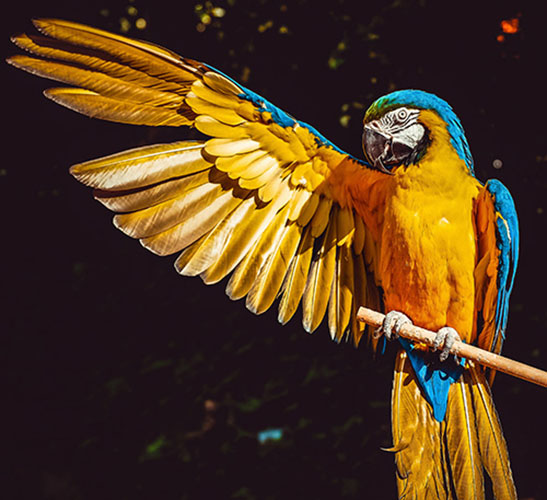 33